Market Segmentation, Targeting, and Positioning
© Leonard Walletzký
Marketing framework
Název prezentace v zápatí
2
The STP Process
Segmentation is the process of classifying customers into groups which share some common characteristic
Targeting involves the process of evaluating each segments attractiveness and selecting one or more segments to enter
Positioning is arranging for a product to occupy a clear, distinctive and desirable place relative to competing products in the mind of the consumer
Target Market
A market is a set of all actual and potential buyers
A target market is a group of people toward whom a firm markets its goods, services, or ideas with a strategy designed to satisfy their specific needs and preferences.
Any marketing strategy must include a detailed (specific) description of this.
Advantages of Segmentation
The process of breaking up a homogeneous market into heterogeneous segments forces the marketer to analyse and consider both the needs of the market and the company’s ability to competently serve those needs – thereby making the company better informed about its customers
Competitor offerings and marketing positioning must also be analysed in this context so the company must consider what its competitive advantages and disadvantages are, helping it to clarify its own positioning strategy
Limited resources are used to best advantage, targeted at those segments that offer the best potential
Measurable
Accessible
Requirements for Effective Segmentation
Substantial
Size, purchasing power, profiles 
of segments can be measured.
Segments can be effectively
reached and served.
Differential
Segments are large or profitable enough to serve.
Actionable
Segments must respond               differently to different marketing mix elements & programs.
Effective programs can be designed  to attract and serve 	the segments.
Steps in Segmentation, Targeting, and Positioning
6.  Develop Marketing
Mix for Each Target Segment
Market
Positioning
5.  Develop Positioning
for Each Target Segment
4.  Select Target
Segment(s)
Market
Targeting
3.  Develop Selection Criteria
2.  Develop Profiles
of Resulting Segments
Market Segmentation
1.  Identify Bases
for Segmenting the Market
Mass Marketing
Same product to all consumers 
(no segmentation)
Segment Marketing
Different products to one or more segments
(some segmentation)
Niche Marketing
Different products to subgroups within segments
(more segmentation)
Step 1. Market SegmentationLevels of Market Segmentation
Micromarketing
Products to suit the tastes of individuals and locations 
(complete segmentation)
Local Marketing
Tailoring brands/ promotions to local customer groups
Individual Marketing
Tailoring products/ programs to individual customers
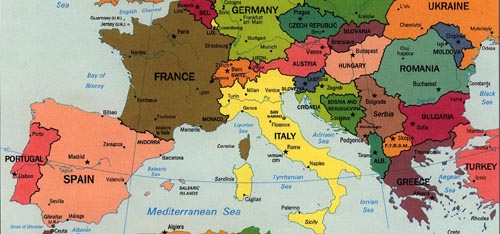 Step 1. Market SegmentationBases for Segmenting Consumer Markets
Geographic
Nations, states, 
regions or cities
Demographic
Age, gender, family size and life cycle,        	or income
Psychographic
Social class, lifestyle, 	or personality
Behavioural
Occasions, benefits sought, user status, usage rate, loyalty
Step 1.  Market SegmentationBases for Segmenting Business Markets
Personal
Characteristics
Demographics
Bases
for Segmenting
Business
Markets
Situational
Factors
Operating
Characteristics
Purchasing
Approaches
Segmenting Business Markets
Segmentation by customer size or geographic location
Four segments of business customers
Programmed buyers
Relationship buyers
Transaction buyers
Bargain hunters
Step 1.  Market SegmentationBases for Segmenting International Markets
Industrial Markets
Political/
Legal
Geographic
Economic
Cultural
Intermarket
Linking the Concepts
Using the segmentation bases you’ve just heard about, segment the Irish clothing market.
Describe each of the major segments and subsegments.
Step 2. Market TargetingEvaluating Market Segments (developing selection criteria)
Segment Size and Growth
Analyze sales, growth rates and expected profitability for various segments.

Segment Structural Attractiveness
Consider effects of:  Competitors, Availability of Substitute Products and, the Power of Buyers & Suppliers.

Company Objectives and Resources
Company skills & resources relative to the segment(s).
Look for Competitive Advantages.
Market
Company
Marketing
Mix
Step 2.  Market TargetingMarket Coverage Strategies
Company
Marketing Mix 1
Segment 1
Company
Marketing Mix 2
Segment 2
A.  Undifferentiated Marketing
Segment 3
Company
Marketing Mix 3
Segment 1
Company
Marketing
Mix
Segment 2
B.  Differentiated Marketing
Segment 3
C.  Concentrated Marketing
Step 2. Market TargetingChoosing a Market-Coverage Strategy
Company 
Resources
Product
Variability
Product’s Life-Cycle 
Stage
Market 
Variability
Competitors’
Marketing Strategies
Linking the Concepts
At the last ‘linking the concepts’, you segmented the Irish clothing market.  
Now, pick two companies that serve this market and describe their segmentation and targeting strategies.
Can you come up with one that targets many different segments versus another that focuses on only one or a few segments?
How does each company you choose differentiate its marketing offer and image?
How has each done a good job of establishing this differentiation in the minds of targeted consumers?
Step 3. Positioning for Competitive Advantage
Product’s Position - the way the product is defined by consumers on important attributes - the place the product occupies in consumers’ minds relative to competing products.

Marketers must:
Plan positions to give their products the greatest advantage in selected target markets,
Design marketing mixes to create these planned positions.
G
H
C
A
D
E
B
F
Step 3. Positioning for Competitive Advantage: Strategies
Product
Class
Product
Attributes
Away from
Competitors
Benefits
Offered
Usage
Occasions
Against a
Competitor
User Class
Steps to Choosing and Implementing a Positioning Strategy
Step 1.  Identifying Possible Competitive Advantages: Competitive Differentiation. 

Step 2.  Selecting the Right Competitive Advantage: Unique Selling Proposition (USP).

Step 3.  Communicating and Delivering the Chosen Position.

Step 4. Support the positioning strategy with a unique marketing mix
Product
Service
Developing Competitive Differentiation
Areas for Competitive
Differentiation
Image
People
Selecting the Right CompetitiveAdvantages
Important
Profitable
Distinctive
Criteria
for
Determining
Which
Differences
to
Promote
Affordable
Superior
Communicable
Preemptive
Step 4 – Supporting the positioning strategy
At this stage the company has decided on its positioning strategy and must now design a marketing mix to support this strategy.  The next part of the course looks at ‘Developing the Marketing Mix’